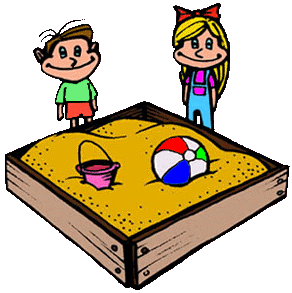 With Collaborative Conversations…Sandboxes DisappearMariah Cline, Larry McLemore, Kim Zant
Sandbox Activity
We Need Four Volunteers
INSTRUCTIONS

Everyone else create a circle around the four 
The four volunteers can only see in their box (no peeking and no talking)
Individuals in circle can tell “your” volunteer only what you see
It’s Easier To See The Big Picture When…
[Speaker Notes: Secretary, to enrollment, advising, faculty, etc.]
Reflect, Act, Evaluate
[Speaker Notes: Talk about the way we added class offerings, schedule changes based on the needs of students.]
Growth
[Speaker Notes: Senate bill started taking away technical classes, yet our students are seeing the value of these offerings.]
2015-2016 LHS/SCCC Data
170 students at LHS are taking an AP course at LHS (which could lead to college credit)
269 students are taking a College Level Course (both at SCCC and LHS)
	209 are taking the course for dual credit (through SCCC)
144 students are taking Technical Courses at SCCC for dual Credit
583 College Level Courses are being utilized by LHS Students
[Speaker Notes: As Senate Bill Courses Decrease, Our Numbers Dual Credit  Numbers Increases]
Connect the Dots Cards
Everyone gets a card
Read your card
Walk around and talk to people and find out who’s need you can meet with your card
[Speaker Notes: Use or Toss for the Launch activity…..]
Why Our Efforts are Working…
Shared Vision
Value, Quality, Student Success, Integrity, Trust
“Our” Students
Everyone is Valued
Failure is Accepted 
Look for the Opportunity to Build
Timely Communication builds Trust
Continual Collaborative Conversations
Move Forward
Future Need (continue the cycle)
[Speaker Notes: Talk about the way we added class offerings, schedule changes based on the needs of students.]
Coming May 2016….
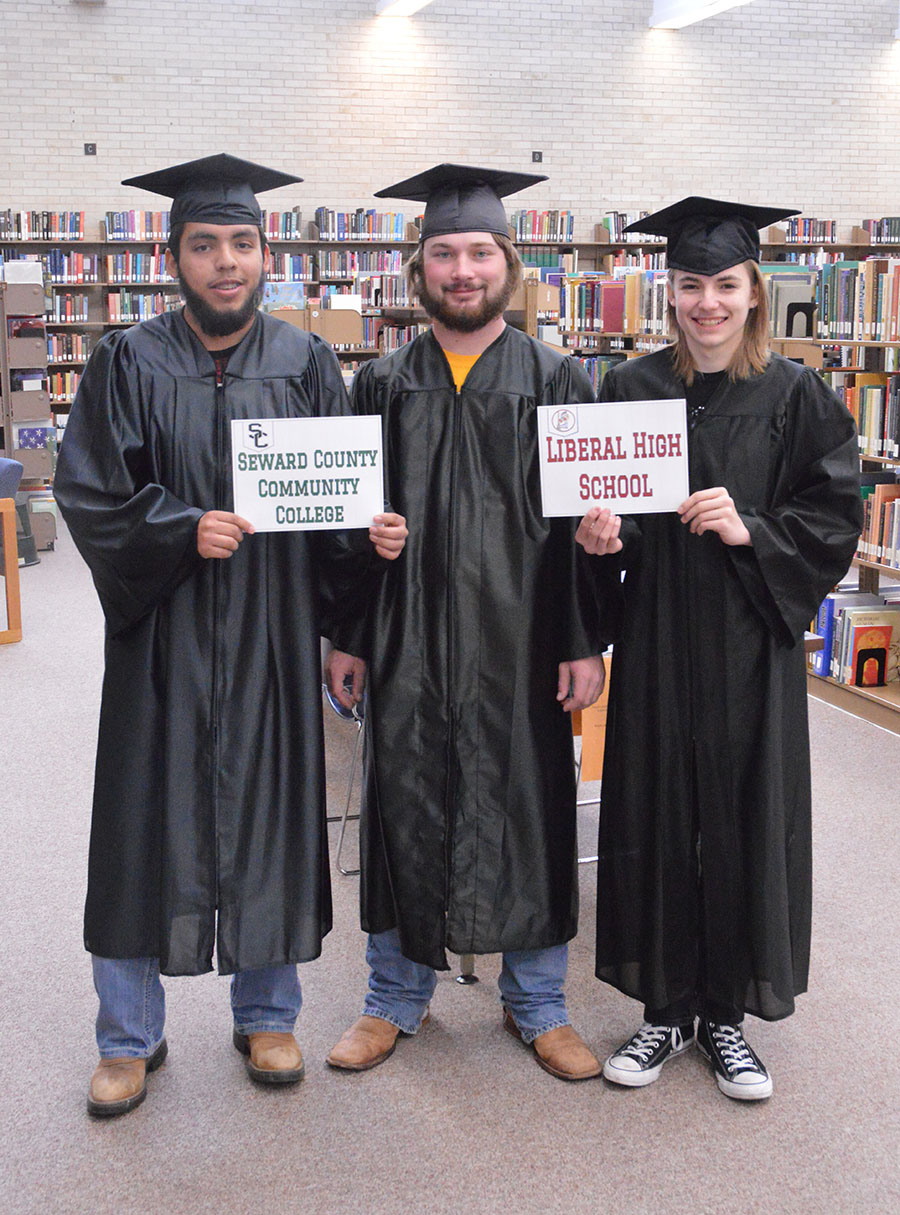 Conclusion Challenge
Stand up, join hands with your neighbor
Push until one of you moves one of your legs
They are the Winner
Questions?
[Speaker Notes: they win at this activity and we applaud them.  But the key is that we all also win, because we MOVED FORWARD!!!  The key is it not about being a winner and someone being a loser.  We accept failures.  We allow ideas, changes and when (not if) we fail, we are okay.  We reflect/evaluate/then act.  This keeps us moving forward.  )]